UCP-125597 / I-159 WS Award Balance AdjustmentWork Study Process Map
WS Distribution and SCT testing will start near future
Location

I-159 Files
SCT Transactions
UC_SCT_DIST
Payroll
WS Awards Amount
 - New
 - Adjustments
Display negative award balance
E716WS Redistribution 
UC_WS_FD
I-159 
WS Award Inbound
UC_I159_WSIN
I-158WS Award Outbound
UC_I158_WSOB
UC_WS_AWARD_TBL
Allow and recalculate negative award balances
Remove repeat data from errors and show negative balance records in the log
DR Transactions
UC_WS_DR
Retires 7/1/25
Location

Labor Ledger
Location

I-158 Files
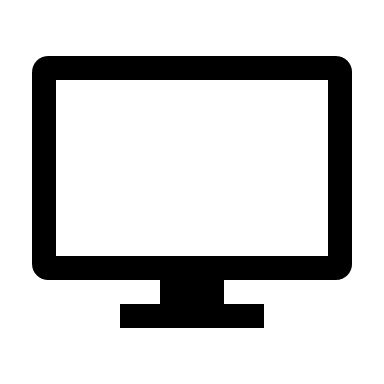 WS Award
Table
Display negative award balances
Display EFFDT rows in descending order (The most current EFFDT  on the top)
What to test? (as of 5/1/2025)
I-159 Work Study Award Inbound
Negative balance is accurately calculated
Log file shows negative balance record details
Log file do not show skipped record details
Log file shows number of skipped records

I-158 Work Study Award Outbound
Negative balance is shown
(Optional) downstream testing with local SIS or FA System

Work Study Award Table page
Page displays negative balance
Page displays EFFDT in descending order (Most current EFFDT on the top)
 
* E-716 WS Distribution and SCT testing will begin near future
UAT Logistics
UT1 Link: https://drppuat.universityofcalifornia.edu/
UT1 Data: PRD copy as of 12/3/2024
Run IDs for I-158 files: 241031M0X, 241123B1X

A link for location specific UCOP Box folder for file exchanges has been emailed. Please let UCPC know if you need to modify access list or any issues.
Locations to fill out test resource list in the Box folder. 
UCPC to assist providing UT1 access to the test resource.
I-159 and I-158 file exchanges will be manual. Please notify UCPC once you uploaded test files.
UCPC will run I-159 process manually. Locations to validate the results.
Once locations have negative earnings test subjects, UCPC will run I-158 process and save output files in the Box folder. 
Select test subjects from employees who had WS distributions in 241031M0X or 241123B1X, so they’ll show up on I-158 files.
Locations to report any issues on UCP-125597 Jira
For any questions or requests, please feel free to contact UCPC at chie.tuller@ucop.edu.